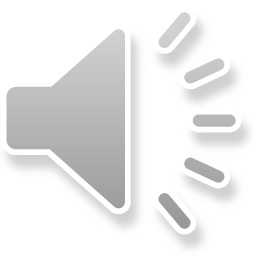 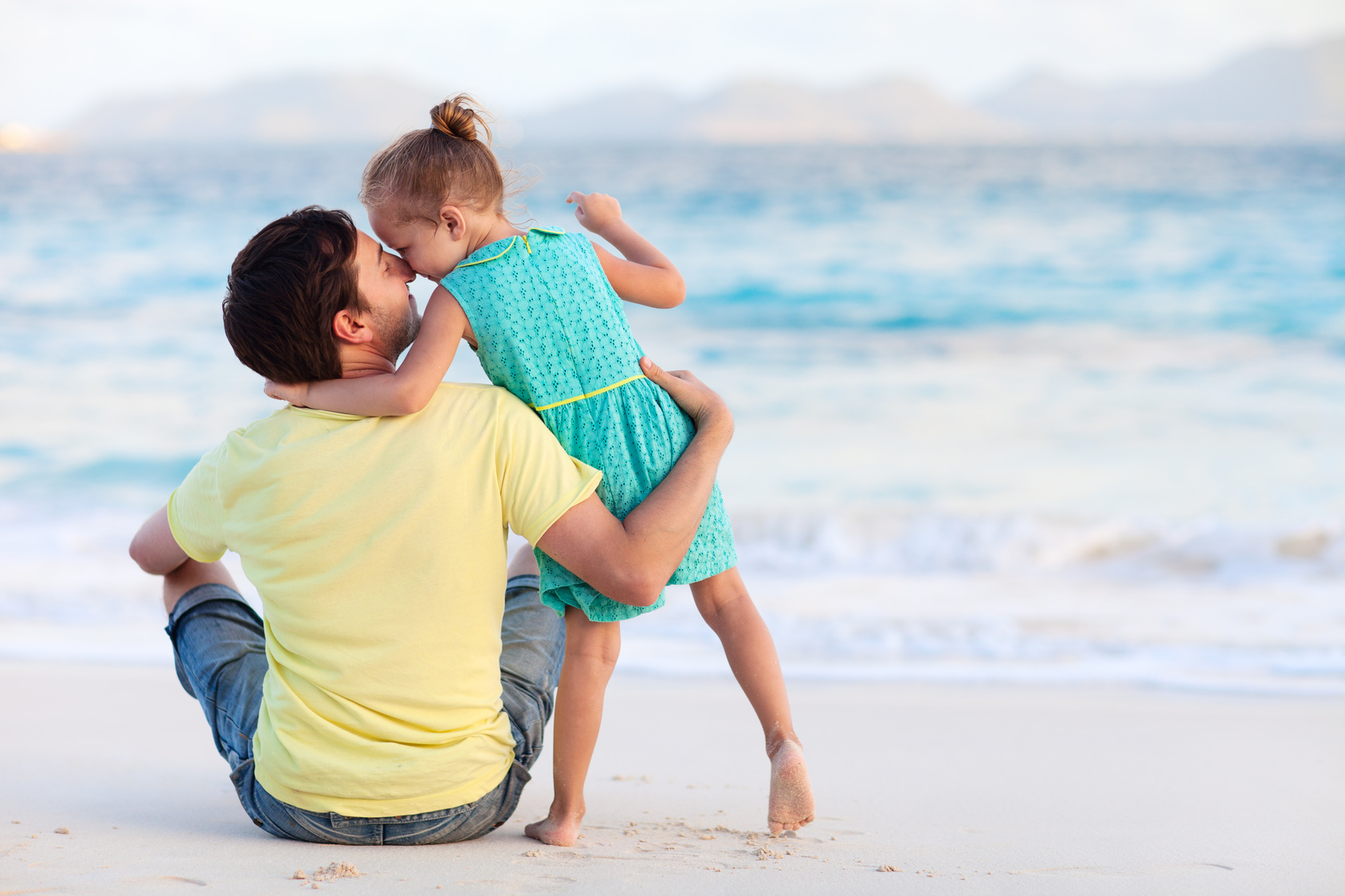 Fall in Love with You
-fall in love with
华南师范大学外国语言文化学院 曾婉静    河源市正德中学                                黄佩珏
You might be the favorite part of me
Summer
Spring
Autumn
You're my season
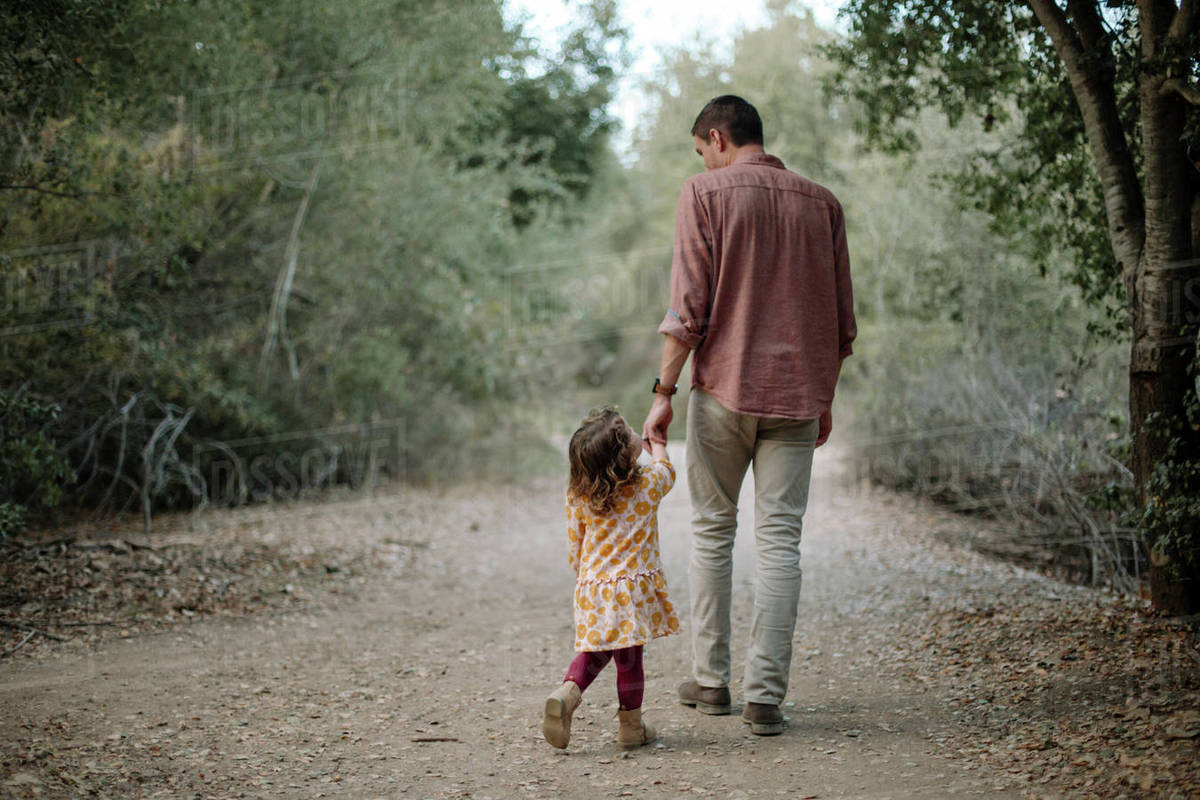 I won't go back  you'll get all of me  oh
I'll come running when you call on me
Over mountains underneath the sea
Bet you bottom dollar I will be here
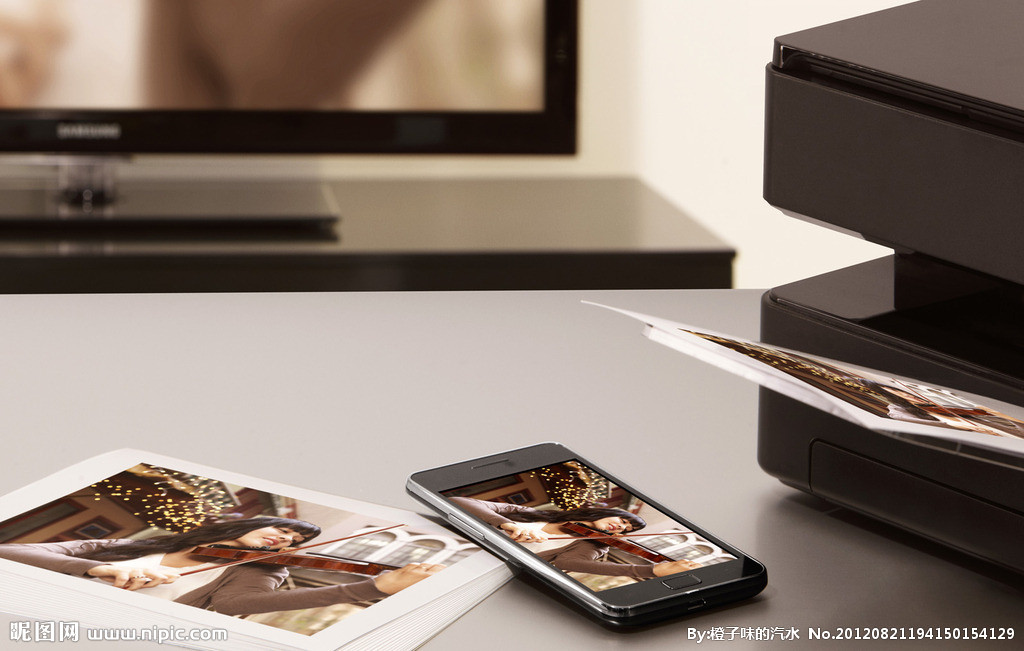 I'm going through pictures in my phone of you
I can't wait to get home to you
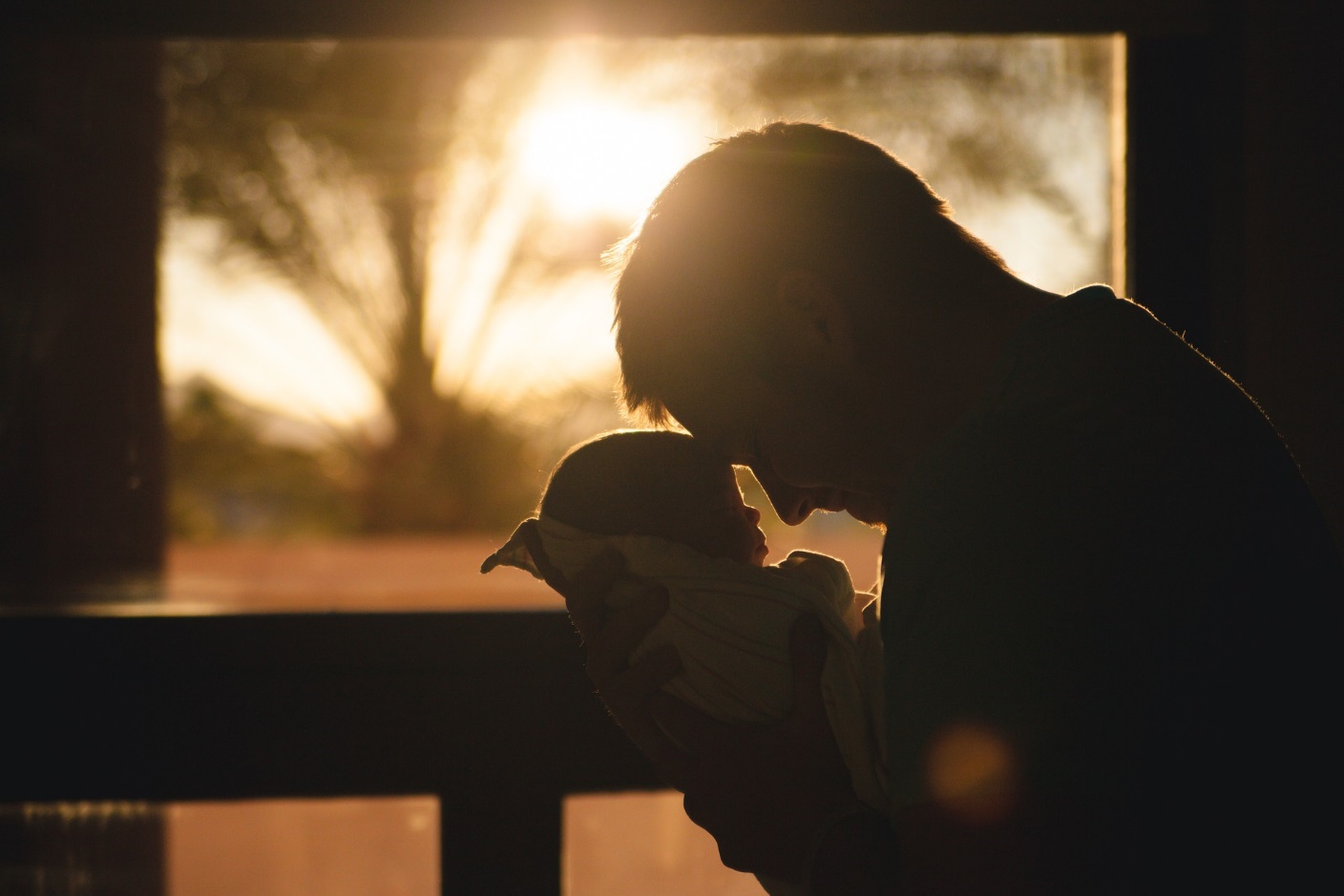 Good morning to you baby
When I fall  
I fall in love with you
Good morning to you baby
When I fall
 I fall in love with you
I'm watching you sprout right in front of me
Wonder what your life will come to be
When you look back I will be behind you
And when I'm old I pray that you will find
Daddy left you all you needed
I love you with my soul  now baby you go
Oh  I hate being gone from you
Caught a red eye 
to get home to you
So I could say
Good morning to you baby
When I fall  
I fall in love with you
Good morning to you baby
When I fall  I fall in love with you
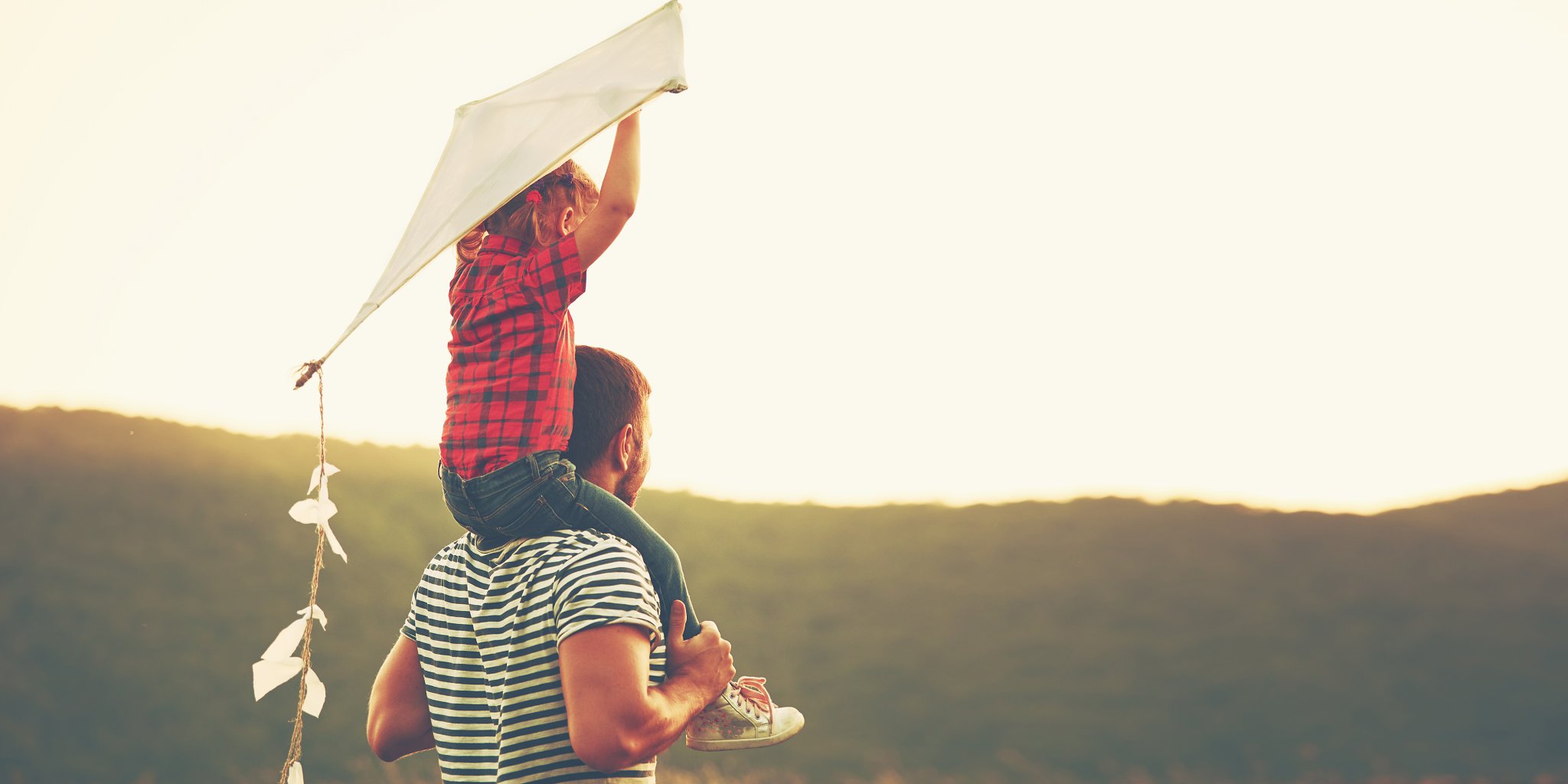 Fall in Love 
with You